Introduction to IFRC Framework for Community Resilience… (2014)




Semarang, 25 May 2016 

Herve Gazeau
DRR Manager, IFRC
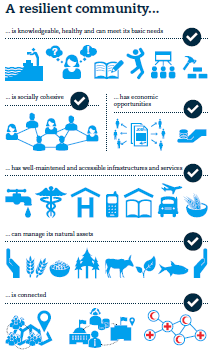 …what is a resilient community?
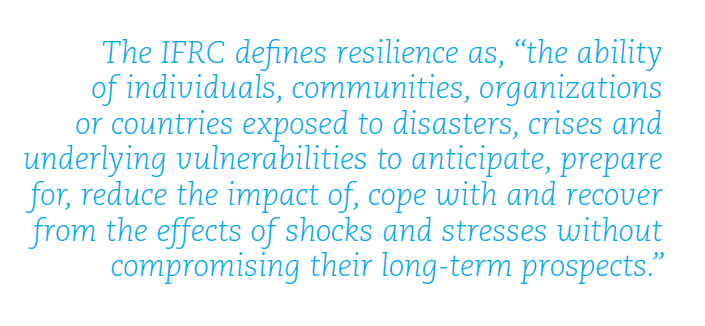 A resilient community
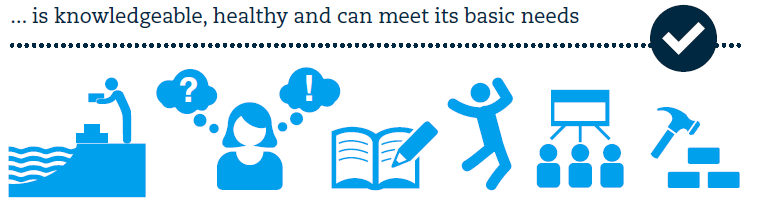 [Speaker Notes: Make red circles around the words ´knowledgeable´, ´healthy and ´basic needs´]
A resilient community
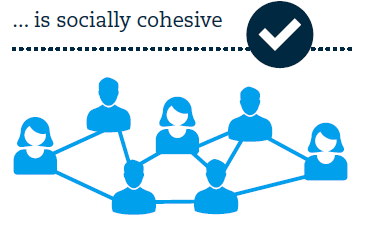 A resilient community
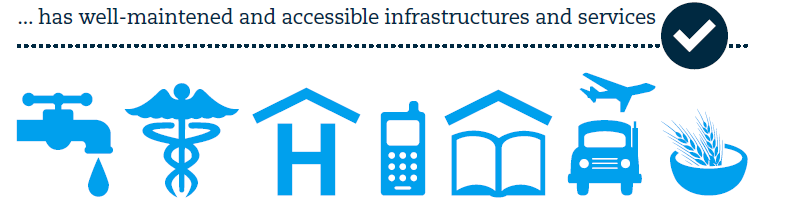 A resilient community
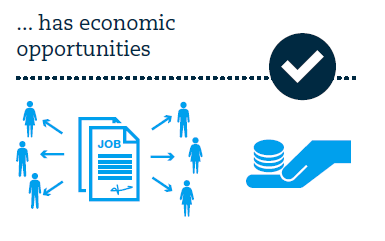 A resilience community
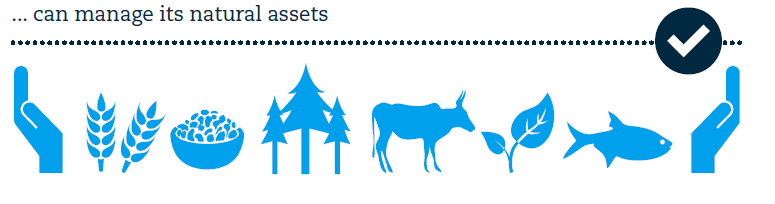 A resilient community
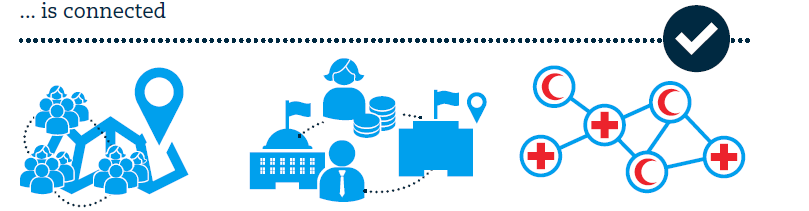 Key Principles:
People first
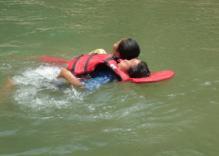 Local ownership
Comprehensive approach
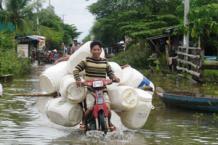 Acknowledging interdependencies
Long term perspective
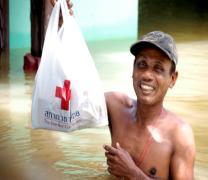 Working in partnerships
Know the limits